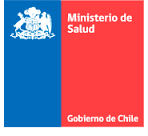 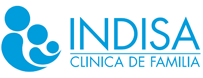 Administración de medicamentos y drogas vasoactivas; Fraccionamiento y compatibilidad, presentaciones, manejo practico de diluciones.
Carola Lizana Villarroel 
	Agosto 2015
Marco legal
Decreto 3/2010 “Reglamento Nacional de Control de los Productos farmacéuticos de Uso Humano”:
Título X: De la Vigilancia Sanitaria.
Párrafo Primero: De la Farmacovigilancia.
Art. 216: Responsable nacional: ISP (SDFV de ANAMED)
Art. 217: Obligación de profesionales sanitarios y DT de centros asistenciales de notificar. Plazos.
Art. 218: Obligación de titulares de RS de contar con sist. de FV:
Recopilación de RAM
Notificar reportes al ISP (SDFV)
Responder consultas desde la ARN
Implementar medidas especiales de FV a solicitud de ISP
Art. 219: Obligación de titulares de RS de mantener actualizada información de seguridad y relación Beneficio/riesgo
Art. 220: ISP analiza información, solicita estudios, propone medidas y difunde información de seguridad
Evolución de los correctos :
5 correctos:

Medicamento correcto Paciente correcto
Dosis correcta
Hora correcta 
Vía de administración
7 correctos:

Medicamento correcto
Paciente correcto
Dosis correcta
Hora correcta 
Vía de administración
Registro correcto
Razón correcta
10 correctos:

Medicamento correcto
Paciente correcto
Dosis correcta
Hora correcta 
Vía de administración
Preparar  usted mismo el medicamento
Administrar usted mismo el medicamento
Tener responsabilidad  de la administración 
Registro correcto
Razón correcta
OMS, Administración de medicamentos
Diplomado de farmacología  UC. Administración de medicamentos
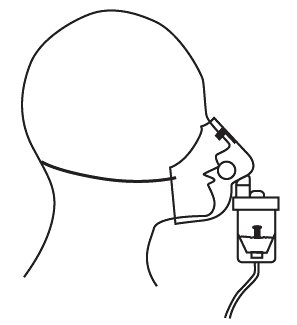 Vías de administración
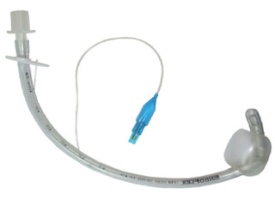 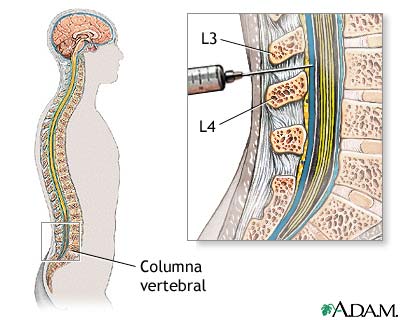 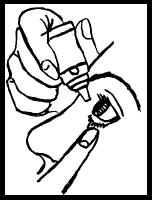 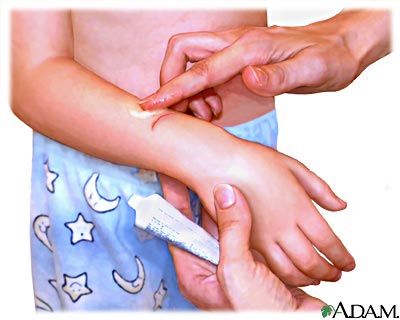 Conocer dispositivos de administracion
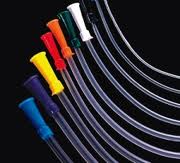 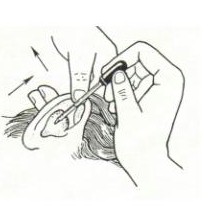 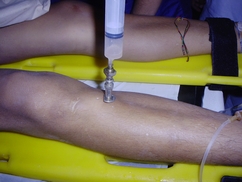 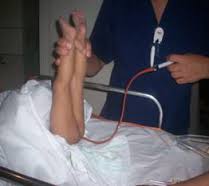 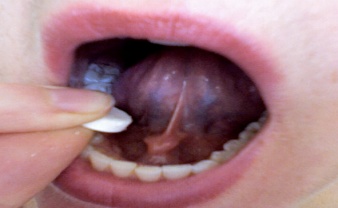 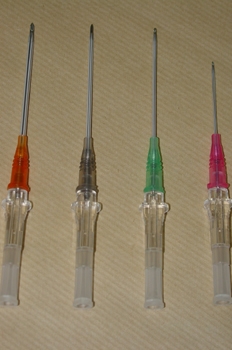 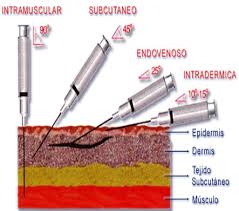 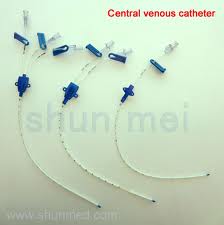 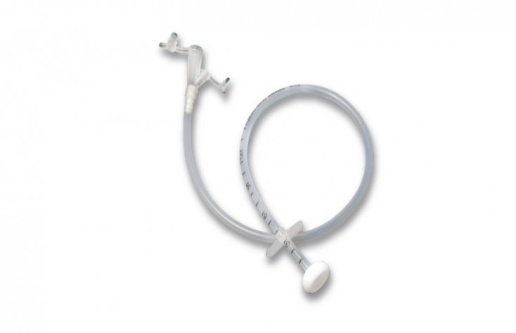 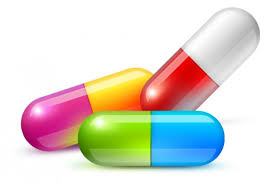 Mas correctos
Velocidad de administración correcta
Fecha de caducidad vigente
Conocimiento de reacciones adversas
Educar al paciente y familia 
Comprobar incompatibilidades 
Omisión de dosis
Duración de tratamiento
Almacenamiento
Monitorización 
Preparación
Velocidad de administración
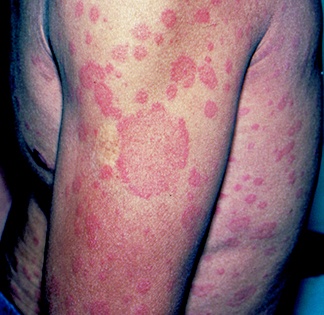 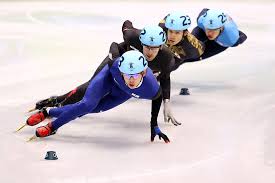 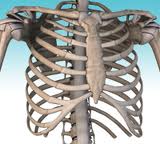 RAM
RAM
Respuesta a un medicamento que es nociva y no intencionada
Se produce con las dosis utilizadas normalmente en el hombre, con fines de diagnóstico, profilaxis, tratamiento o modificación de la función fisiológica. (OMS  2001)
Importancia en reportar
Plazos para reportar
Sospechas graves
72 horas
Resto de notificaciones
30 días
Medicamentos con seguimiento  especifico y uso con precaución
FORMULARIO NOTIFICACION
Importante
VVP
CVC
Osmolaridad : < 500
pH : 5-9
Osmolaridad : > 500
pH : < 5 - > 9
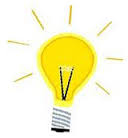 Tarjetón
Educa
 
Seguridad del paciente

Doble chequeo

Información paciente

Familia informada

Disminución de errores de administración
Calculo de dosis
Indicación 250 mg de Ampicilina

Ampicilina 500 mg             5 ml
_______________           _____   = 2,5 ml 

250 mg de ampicilina          X
Punto mas  deficientes  de alumno de enfermería. Establecer metodologías nuevas
Seguridad
Aplicar doble chequeo en medicamentos de ato riesgo (Quimioterapias, insulina, bloqueantes musculares, opiáceos)

Verificando 7 correctos + Calculo velocidad de infusión   (ml/hr)
			(mcg/kg/min)
			(mg/kg/hora)
			Etc…
Ajustar a protocolos internos de manejo de medicamentos de alto riesgo.
Grupos de Riesgo
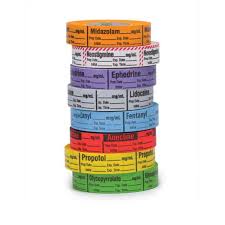 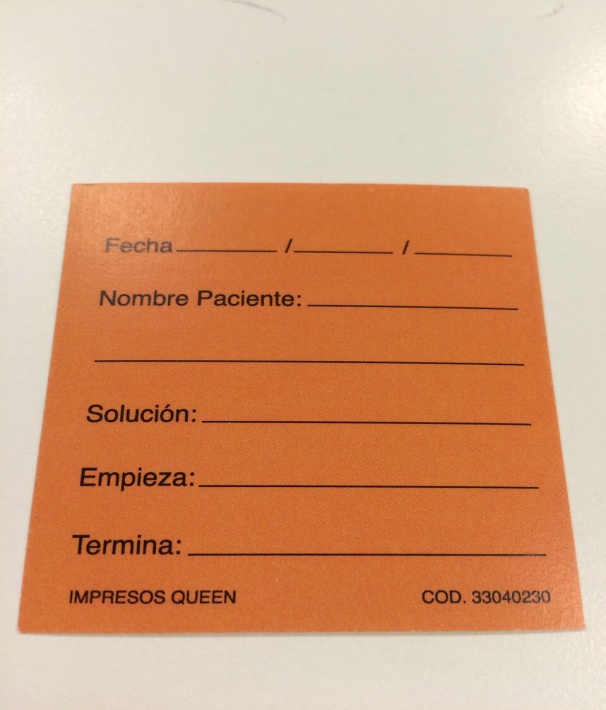 Fármacos
ATB
QMT
Opiáceos 
Insulinas
DVA
NPT
Bloqueadores  Neuromusculares
ETC…
Volumen
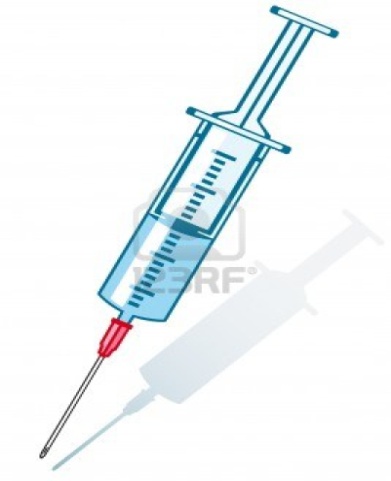 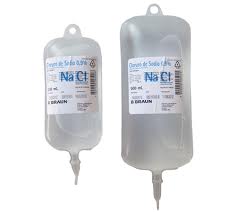 Un mal calculo  en la dilución de una terapia  puede incrementar un 30% mas de volumen
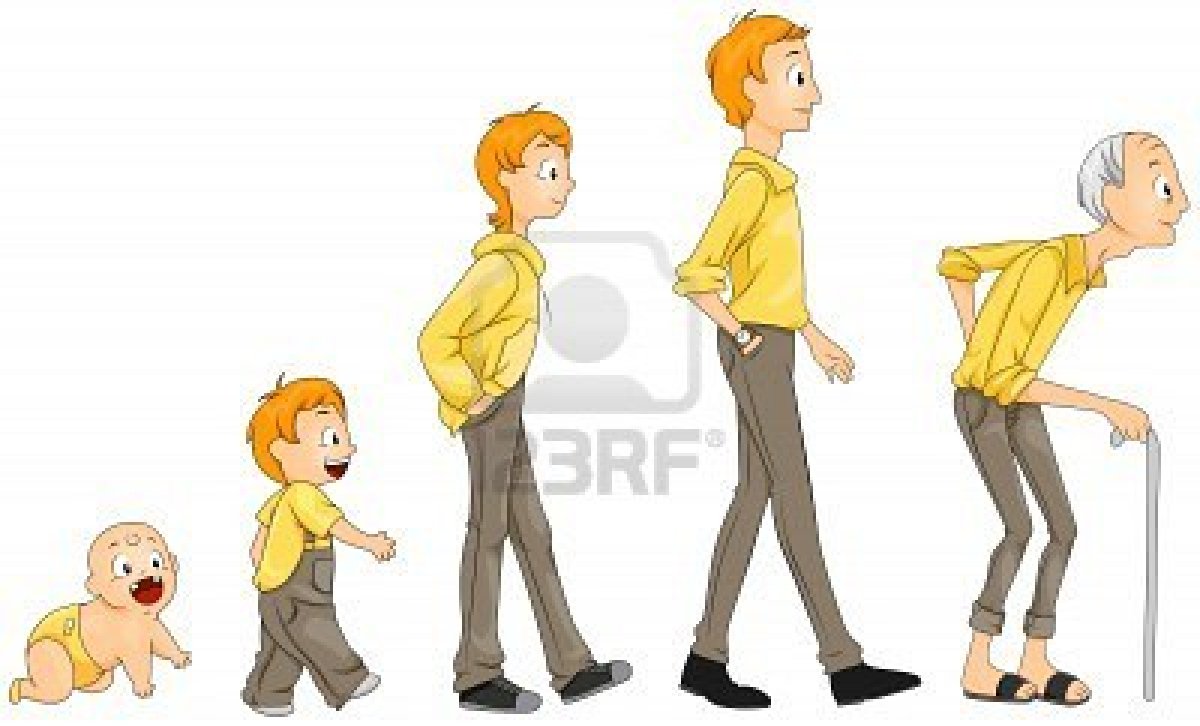 Volumen interfiere con
Concentración fármaco
Estabilidad solución
Precipitación 
de algunos fármacos
Nueva sustancia
Consideraciones especiales
Patologías especificas (insuf. renal, cáncer, fibrosis quística, diabetes)
Hipoalbuminemia (aumenta la concentración de fármacos)
Sepsis (redistribución de liquido)
Paciente gran quemado
Paciente de UPC (Interacciones)
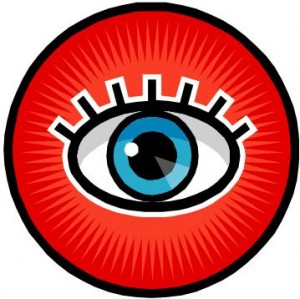 El profesional necesita de un conocimiento solido para  supervisar y ejecutar las actividades  de administración de medicamentos, este debe incluir la farmacodinamia , farmacocinética, técnicas de administración, reacciones adversas, interacciones y parámetros de monitorización.

Fuente: Tratado de farmacología clínica y terapéutica en cuidados críticos . 2015
Drogas vasoactivas
“Sin embargo, terapia de vasoactiva debe guiarse no sólo por los mecanismos de acción, sino también por las mejores pruebas clínicas disponibles”




Vasoactive Drugs in Circulatory Shock; Steven M. Hollenberg1
Drogas mas utilizadas
Adrenalina/Epinefrina
Noradrenalina/Norepinfrina
Dopamina
Dobutamina
Milrrinona
Nitrogliceina
Nitroprusiato de sodio
Levosimendan ***
Generalidades
Estudios recientes demuestran mas eventos asociados a arritmias  con el uso de dopamina V/S Norepinefrina 

El uso de Dopamina esta relacionado con apoptosis de los linfocitos y consiguiente inmunosupresión 

Epinefrina  se considera tratamiento de segunda línea a pacientes que no responden al tratamiento habitual, produce  taquicardia, aumento del lactato, isquemia, hipoglicemia

Milrrinona vasodilatador pulmonar mas potente que dobutamina.
Levosimendan
Sensibilizador de calcio
Inodilatador (inotropismo y vasodilatacion)
No esta indicado en pediatría. Atentos a los efectos adversos 
No esta autorizado su uso en EEUU
Usar por vía exclusiva  y por CVC
Se debe tener manejo del gasto cardiaco y control de volumen sistémico, con la finalidad de utilizar la menor dosis necesaria de inotropos, vasopresores, catecolaminas para así reducir los efectos adversos asociados al uso de estos medicamentos
Consideraciones
Fraccionamiento
Se extrae desde un envase secundario el número de unidades posológicas que requiera una persona
Prescripción emitida por un profesional legalmente habilitado
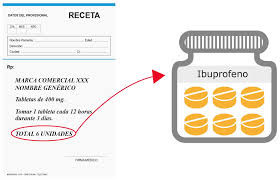 No podrán fraccionarse los productos cuya condición de venta es directa o aquellos sujetos a control legal (Estupefacientes y Psicotrópicos)
•
Tampoco productos farmacéuticos de combinación, productos oncológicos, radiofármacos, terapias de reemplazo hormonal, anticonceptivos y cualquier producto farmacéutico cuya condición de almacenamiento sea refrigerado.
Compatibilidad
Las incompatibilidades se presentan cuando una forma medicamentosa deja de conservar sus características organolépticas iníciales o cuando sus principios activos han perdido actividad fisiológica ocasionando que esta disminuya.
Herramientas
Micromedex
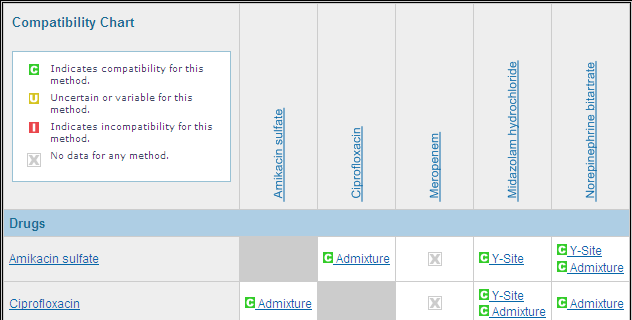 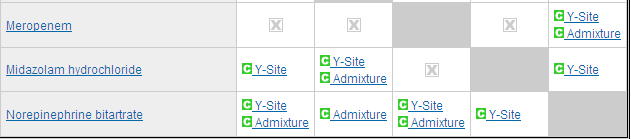 Micromedex
Recomendación
Actualizar tablas de compatibilidad (agregar medicamentos nuevos)
Evitar administrar antibióticos simultáneamente, si se administran revisar incompatibilidades (infusiones prolongadas)
Presentaciones o Forma farmacéutica
En general las sustancias activas  por si mismas no pueden ser  fácilmente absorbidas, necesitan ser  administrada en la forma apropiada

Preferir preparados magistrales, mejor manejo de dosis en pediatría
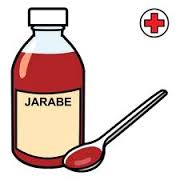 Jarabes: solución con alto contenido de azúcar o surculosa, mezcla homogénea

Elixir: solución hidro - alcohólica que contiene principio activo

Comprimidos recubiertos: protegen al medicamento de la humedad y del aire

Comprimidos con cubierta entérica: resisten las secreciones acidas del estomago, disgregándose finalmente en el intestino delgado.
Comprimidos de liberación controlada : Sistemas que ejercen control sobre la liberación del principio activo en el organismo (se puede elegir el lugar  y frecuencia de liberación)
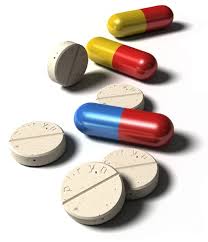 Problemas para enfermería
Uso de alimentación con preparados orales (buscar la mejor alternativa)
Abundantes interacciones farmacológicas aparecen con la alimentación
Disminución efecto terapéutico
Quelacion
Inactivación 
Etc
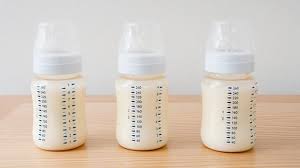 Dilución
Procedimiento mediante el cual se obtienen, concentraciones y dosis requeridas de medicamentos a través de fórmulas matemáticas
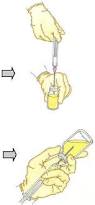 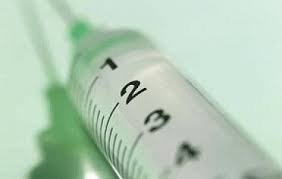 Tablas
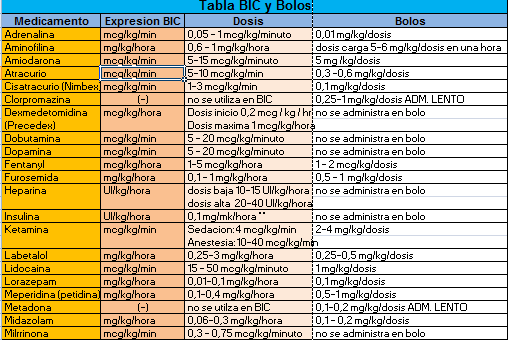 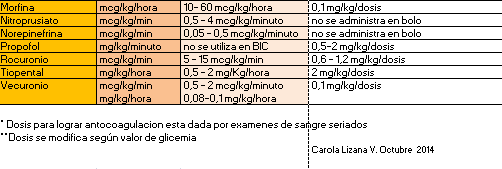 Facilita la supervisión  verificando correcta indicación de medicamentos de alto riesgo
Dosis antibióticos
Se establecen dosis , supervisión activa
Bibliografia
http://www.ispch.cl/anamed/subdeptoregistro/definicion_medicamentos

Electronic Document Format(APA)
Silva, Daniela Odnicki da, Grou, Cris Renata, Miasso, Adriana Inocenti, & Cassiani, Sílvia Helena De Bortoli. (2007). Preparación y administración de medicamentos: análisis de cuestionamientos e informaciones del equipo de enfermería. Revista Latino-Americana de Enfermagem, 15(5), 1010-1017. Retrieved August 04, 2015, from http://www.scielo.br/scielo.php?script=sci_arttext&pid=S0104-11692007000500020&lng=en&tlng=es. 10.1590/S0104-11692007000500020.
Fernández, H. (s.f.). Gestión de la Calidad ISO 9001. Recuperado el 17 de noviembre de 2009, de 
 http://www.buscarportal.com/articulos/iso_9001_indice.html.

Juran, J., Blanton, A. (2001).  Manual de calidad de Juran.  (1ª ed.). Madrid: Mc Graw Hill.

Real Academia de la Lengua Española. (2009). Nueva Gramática de la Lengua Española. (22ª ed.) España: Espasa. Recuperado el 16 de noviembre de 2009, de http://www.rae.es/rae.html.
Buenas Prácticas de Farmacovigilancia para las Américas Documento borrador versión 5 Nov-2008

http://www.hospitallaflorida.cl/hospital.html

Subsecretaria de salud publica dirección jurídica ,norma general técnica 0140 sobre sistema nacional de farmacovigilancia  de productos farmacéuticos  de uso humano
Frank Shann. Drug Doses. Intensive Care Unit Royal Children’s Hospital Parkville, Victoria 3052, Australia. 14 ° Ed. Australia .2008

Department of Pharmacy Children’s Hospital of Pittsburgh. Pediatric Drug Therapy Handbook & Formulary. 5 ° Ed . EEUU. Lexi-Comp.2007

Apuntes clases diplomado  Farmacologia clinica U. Católica 

www.ichaes.cl/index.php?...acreditacion-en-salud

www.minsal.cl